Cryomodule InterconnectInstallation Issues A Comparison of XFEL to LCLSII
Karen Fant
7/29/2015
Introduction
Design of LCLS II Interconnection based upon XFEL design
Major Difference in Size of Tunnel & Location CM within Tunnel











Minor Difference in Build to Install Sequence 
XFEL:     Assembly      Transport       Accept      Test       RFI       Install
LCLS-II:  Assembly      Test       RFI       Transport        Accept        Install
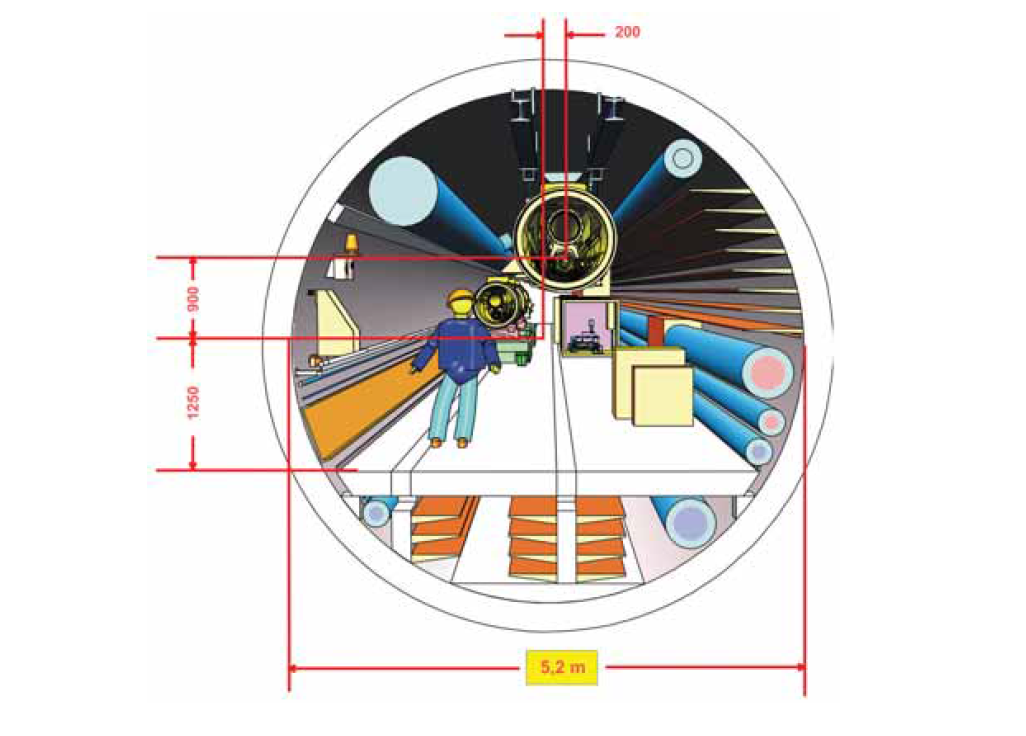 XFEL
LCLS-II
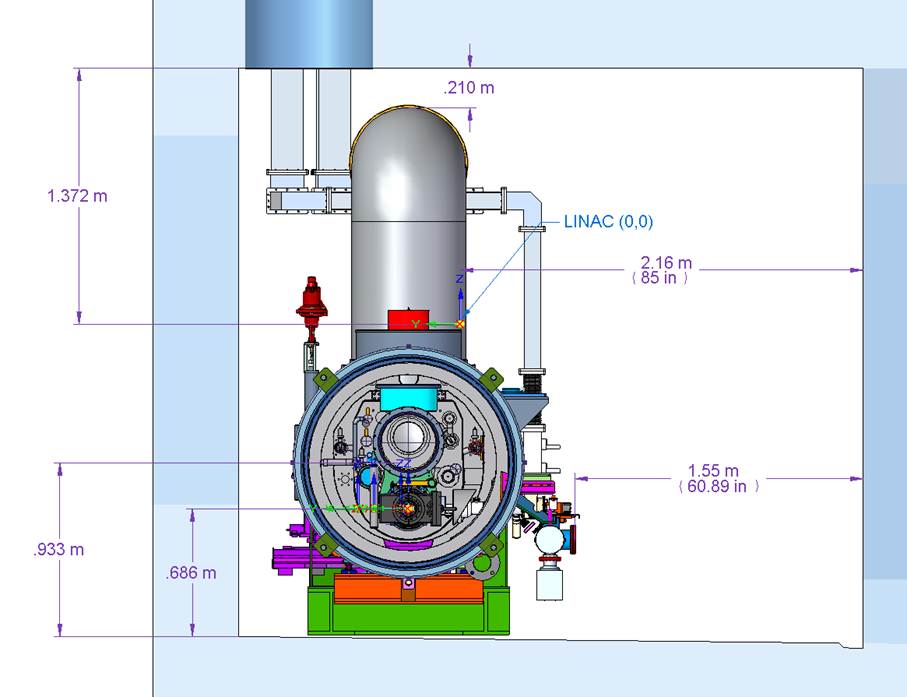 3.05m (10’)
3.35m (11’)
(Graphics to scale)
2
SLAC Interconnect Installation Assumptions
FNAL design team has checked that CM interconnections are achievable within SLAC tunnel space and ergonomic constraints
This FDR covers only string interconnect string (CM to CM, not to End/Feed caps)
Prototype and Production CM interconnects are identical
CM delivered to SLAC Ready for Installation
Incoming acceptance inspection confirms no change or damage during long transit
Checks for vacuum, electrical continuity, alignment, shipping 
FNAL provides designs for interconnect tooling and fixturing
SLAC procures interconnect tooling and fixturing
FNAL will develop interconnect procedures
SLAC will develop interconnect travelers
3
Receiving and Off-Loading
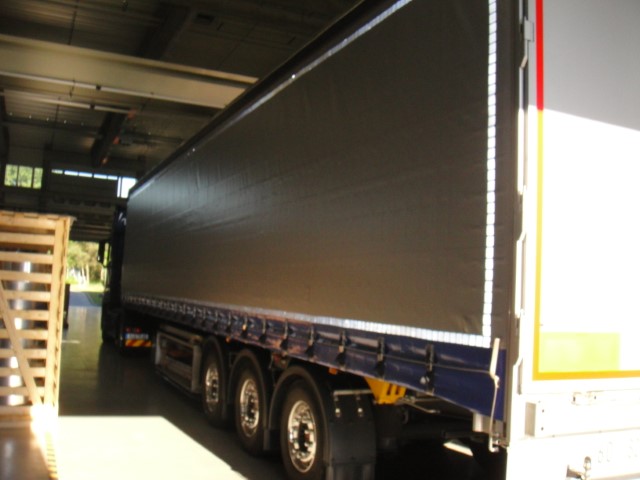 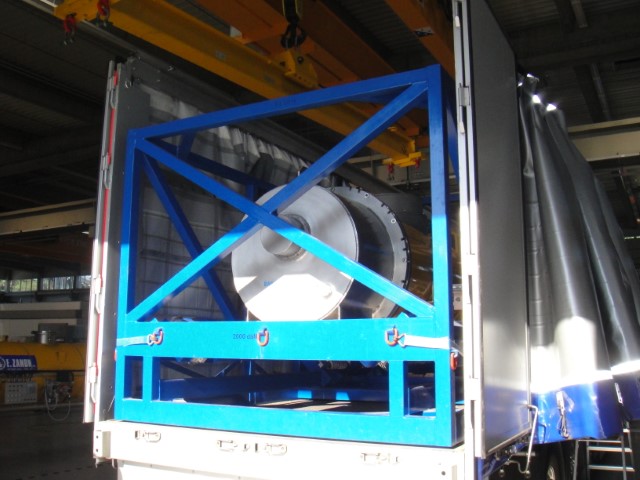 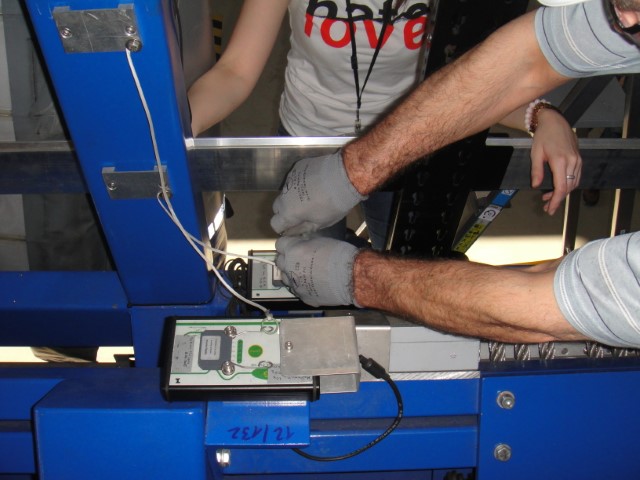 Remove Ceiling and Walls
Truck Arrives from SACLAY
Check Data Shock Logger
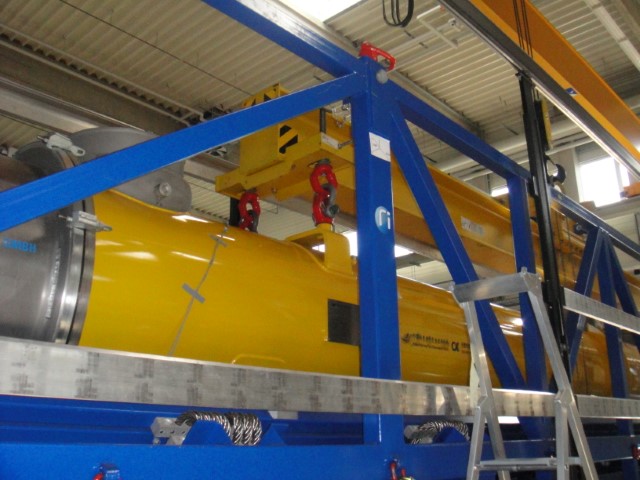 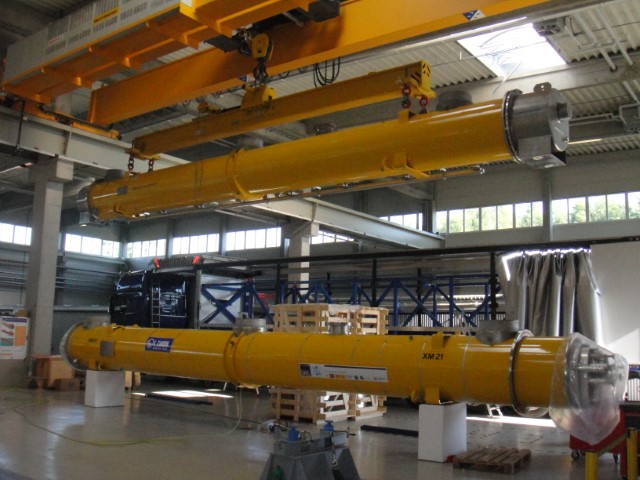 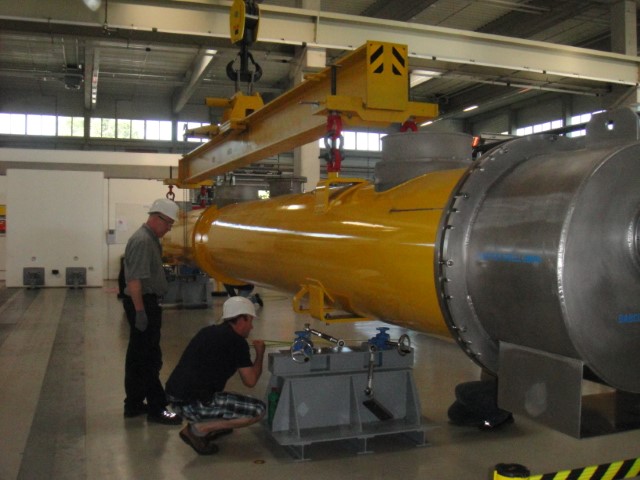 CM removed from Transport Frame
CM Lowered onto Supports
Attach Lifting Beam
4
Receiving and Prep for Test
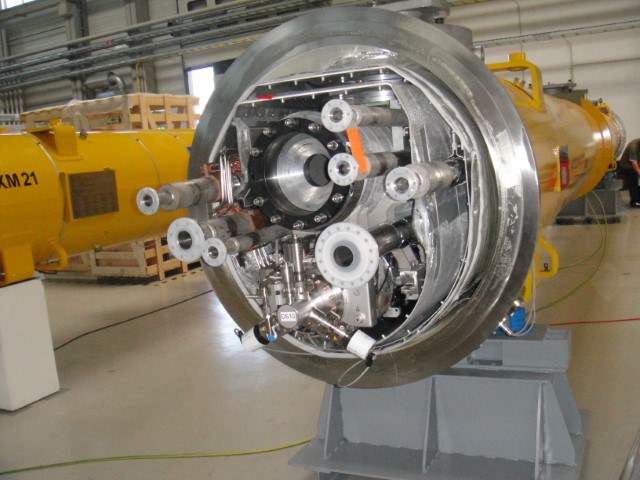 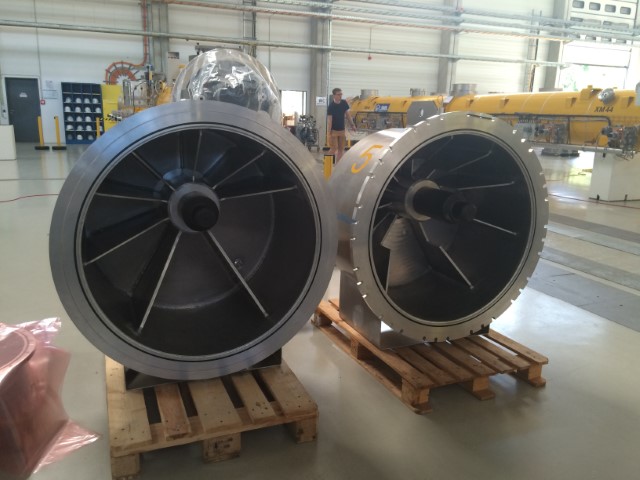 Check Vacuum Gauges and Alignment
Shipping Caps Removed
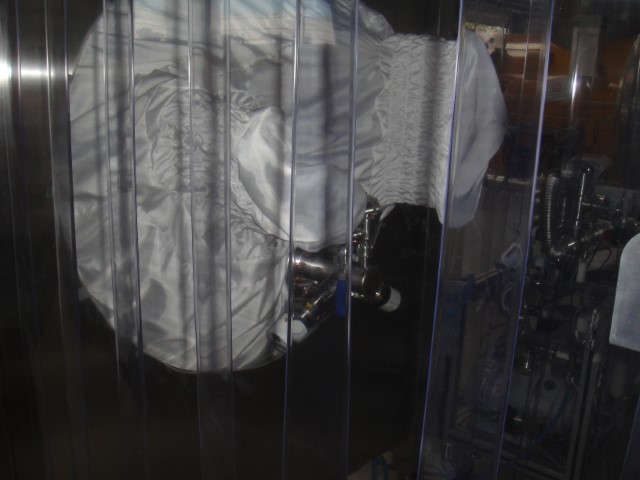 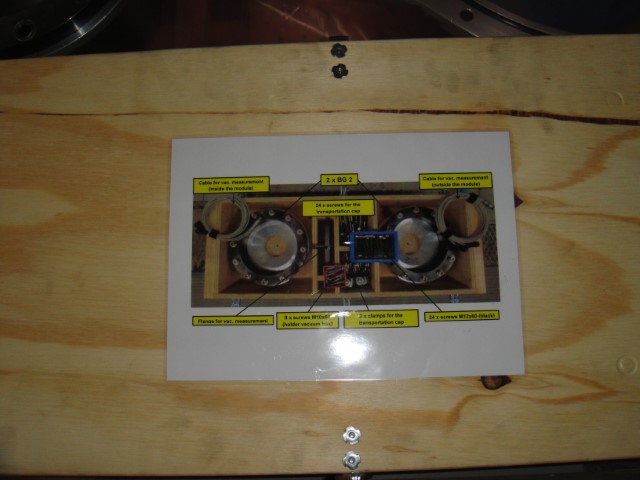 Portable Clean Room to Remove Vacuum Gauges
Accessory Box to Check Pipes and Vacuum
5
Pipe Preparation-Cut, Face, Clean & Package
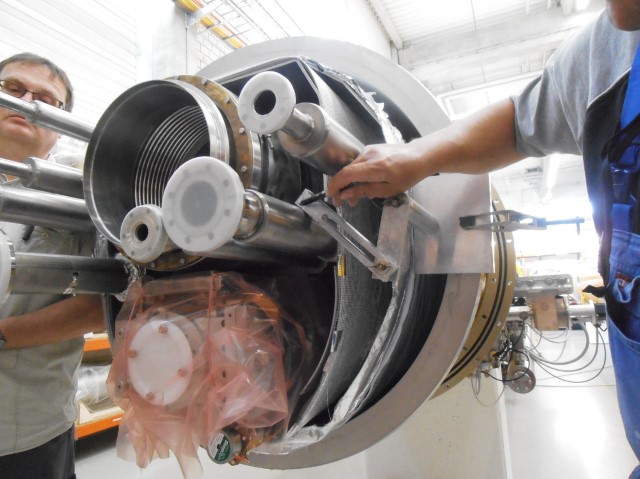 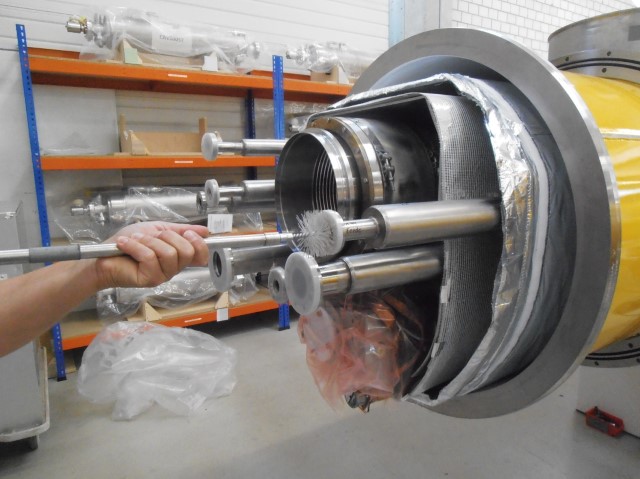 Inserting Wire Brush to Keep Pipe Clean
Tooling to Measure and Mark Pipe Length
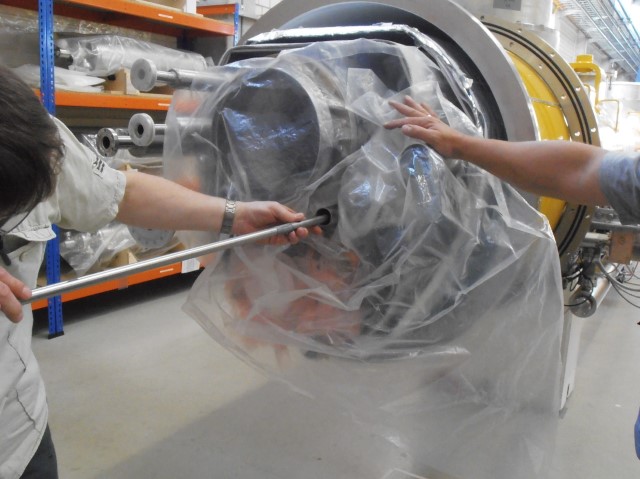 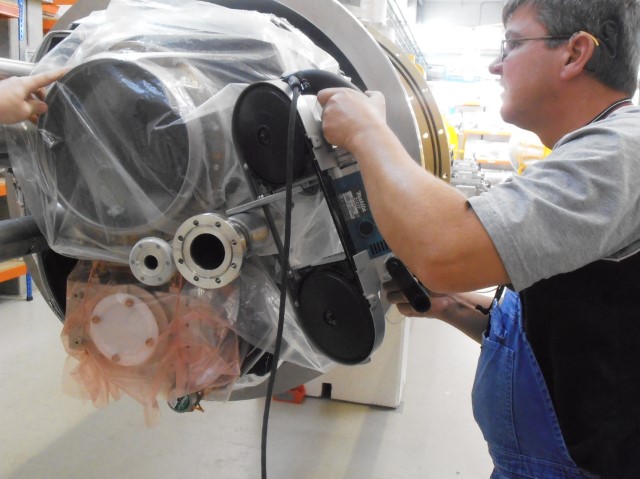 6
Cutting Pipe to Length with Band Saw
Removing Brush after Cutting
Pipe Preparation-Cut, Face, Clean & Package
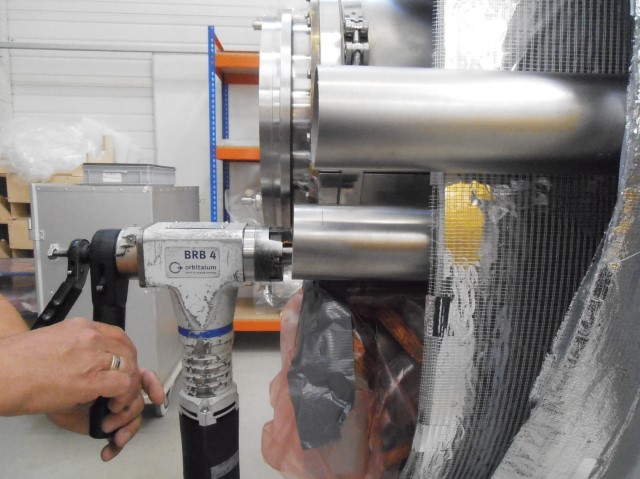 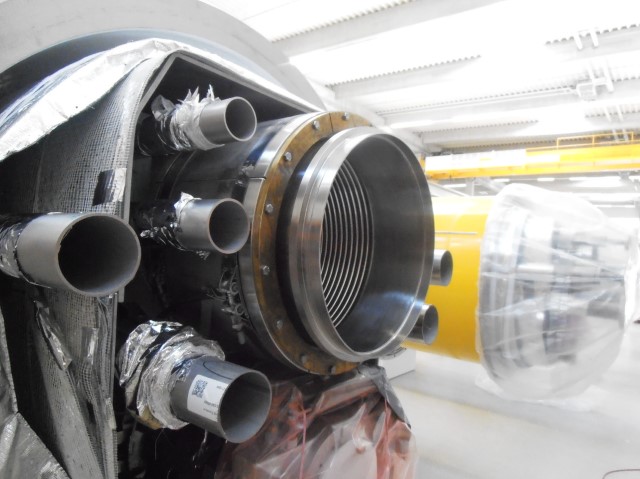 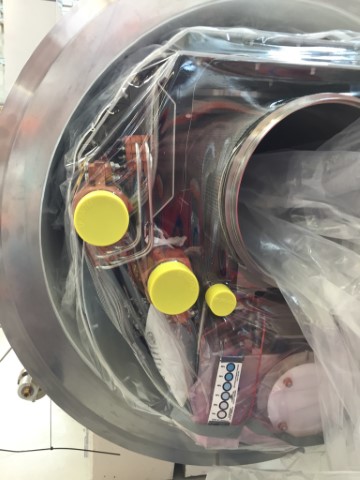 Tooling to Face Ends of Pipes
All Pipes are Cut and Faced
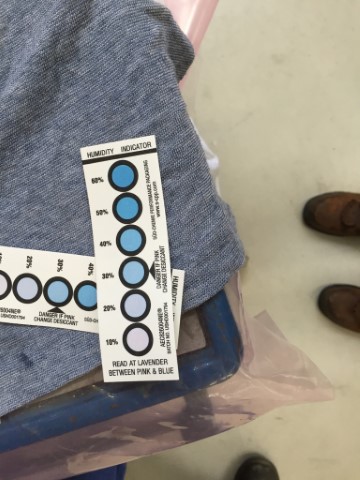 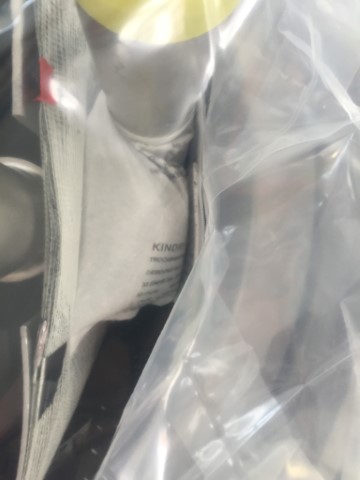 Desiccant
Humidity Indicator
7
Pipes Capped and Ready for Installation
Assembly of Large Bellows on CM
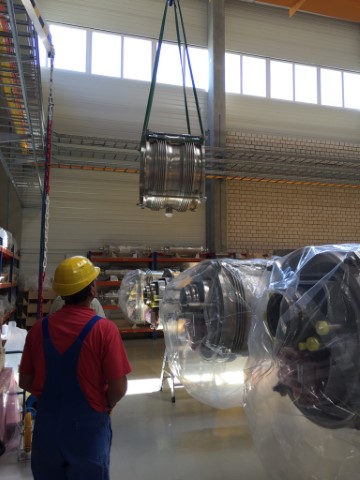 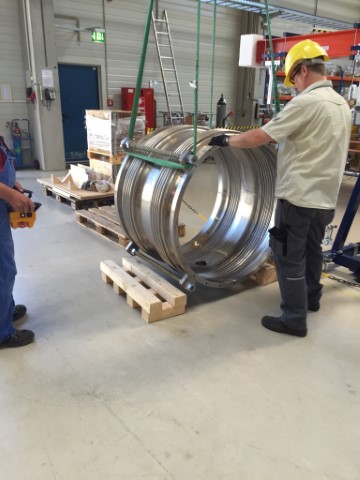 Transport Bellows to CM
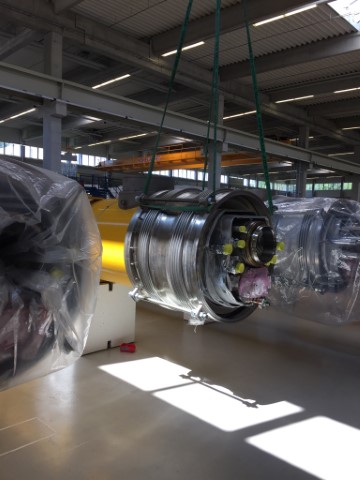 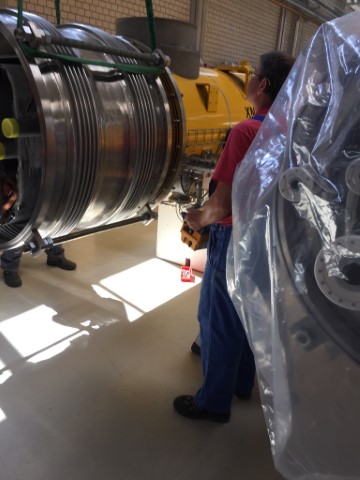 Prep to Lift
Prepare to Install on CM
Bellows Install Complete
8
CM Transport Test to Tunnel
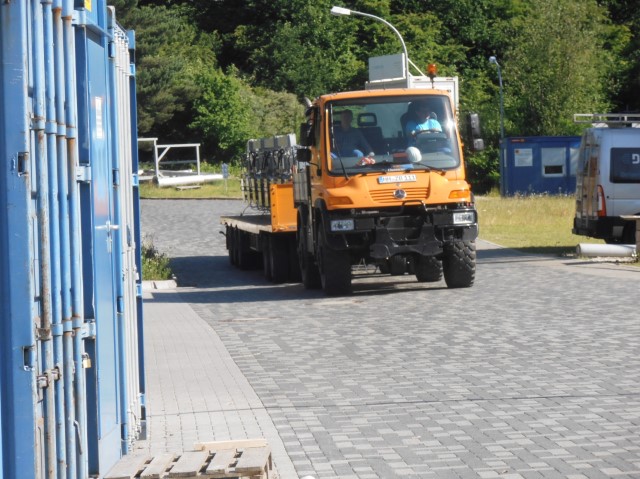 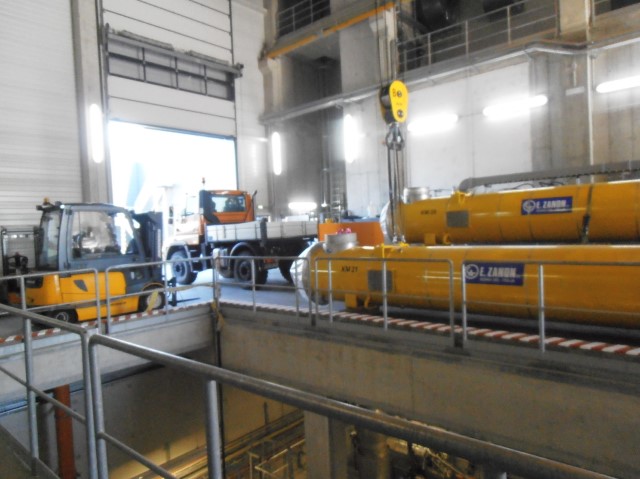 CM Transported from Test Facility
CM Arrives at Install Site
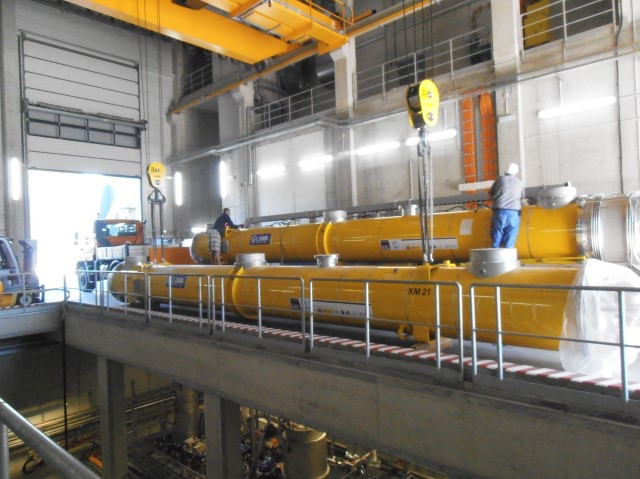 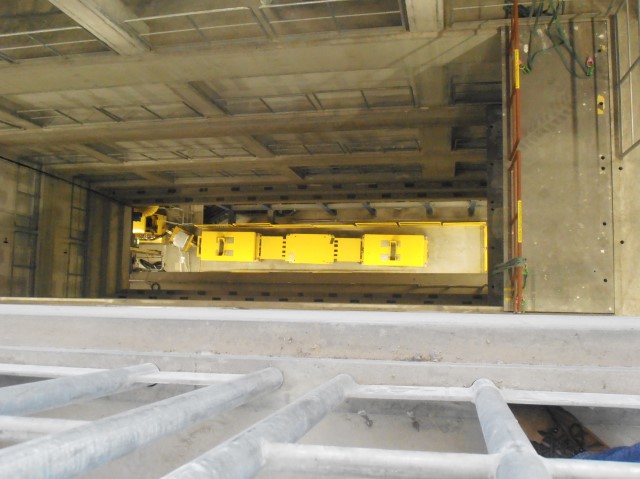 CM Transporter Viewed from Above
Preparing to Lower into Tunnel
9
CM into Tunnel
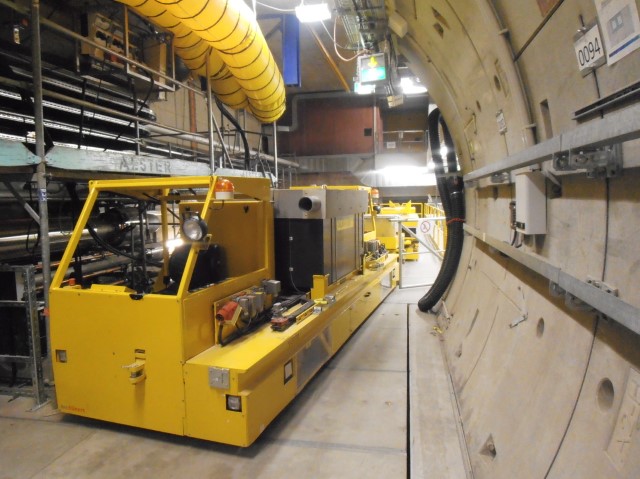 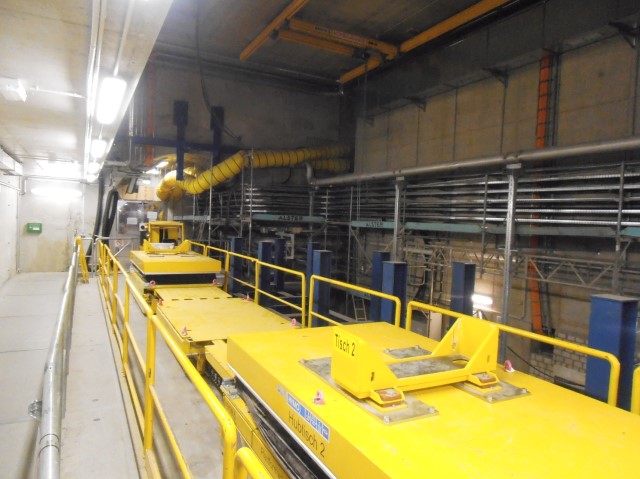 CM Transporter-Attachment Cradle
CM Transporter
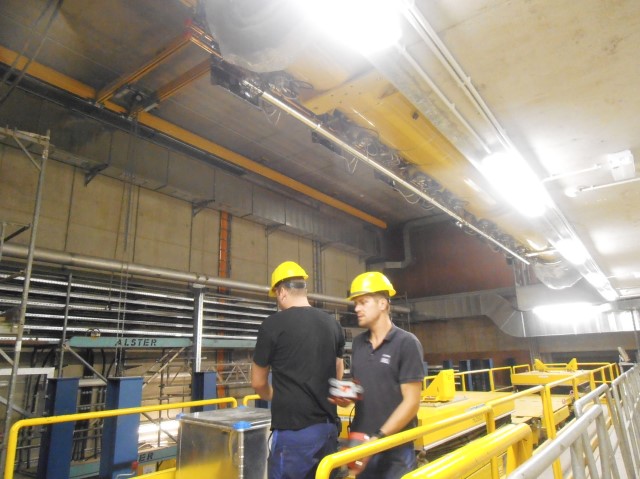 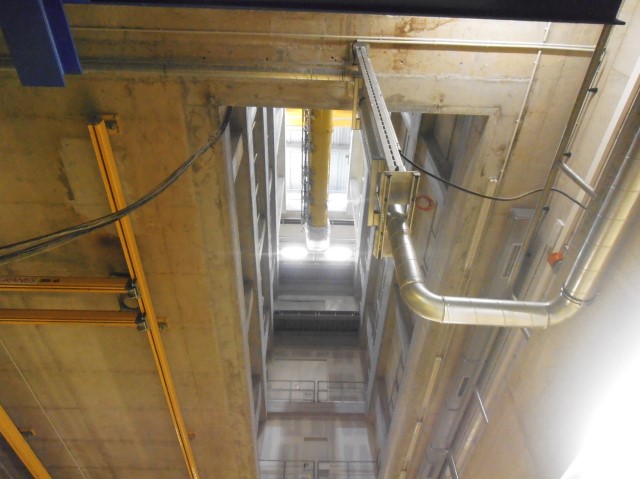 Lowering CM to Tunnel
Preparing to Install CM on Transporter
10
Tunnel Transport and Ceiling Mount
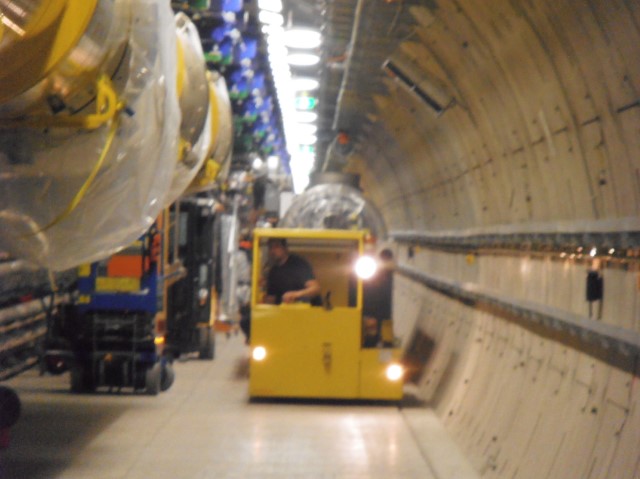 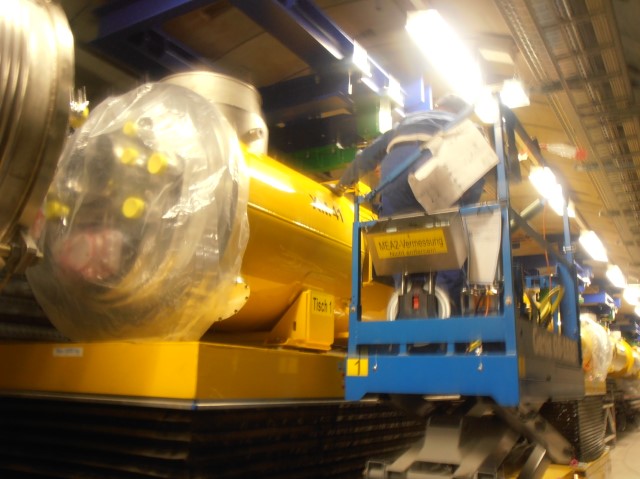 Raising CM to Supports
Moving CM through Tunnel
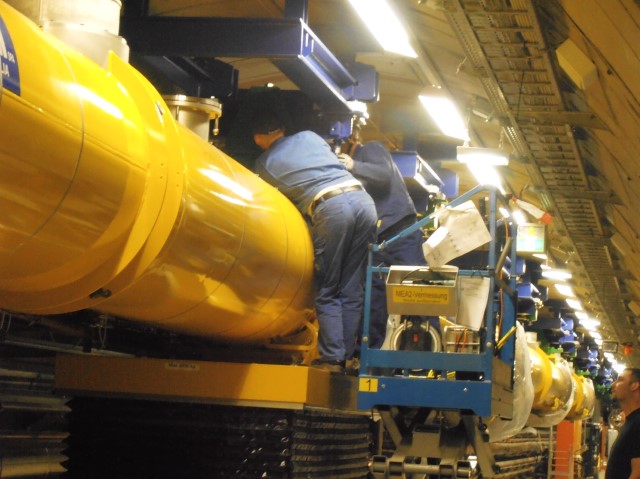 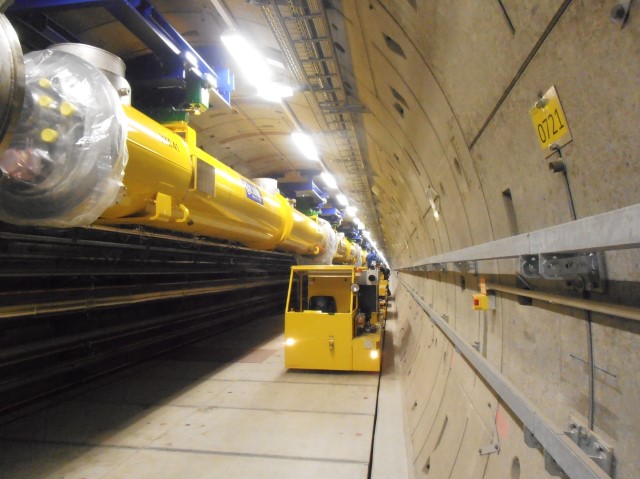 11
CM Installed
Attaching CM to Supports
Welding the HGRP
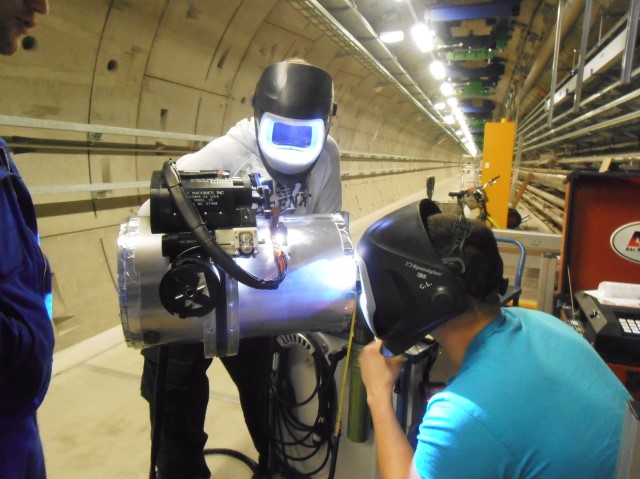 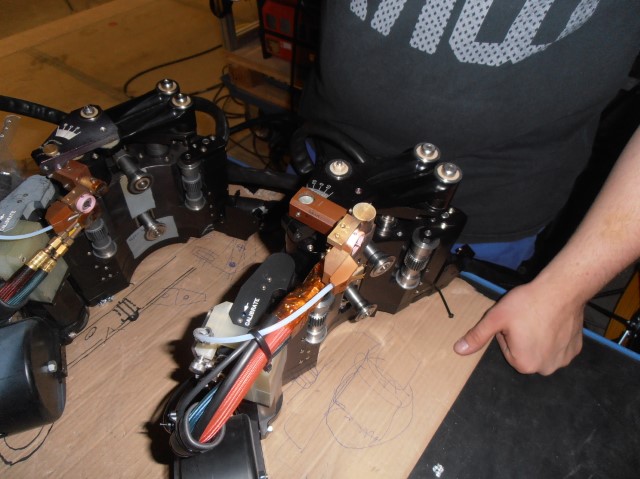 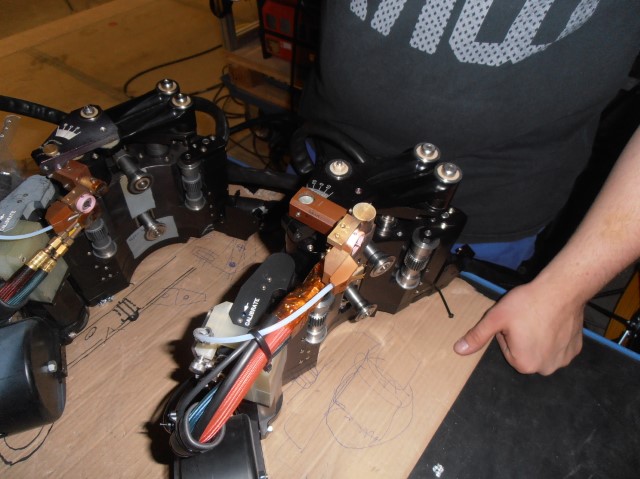 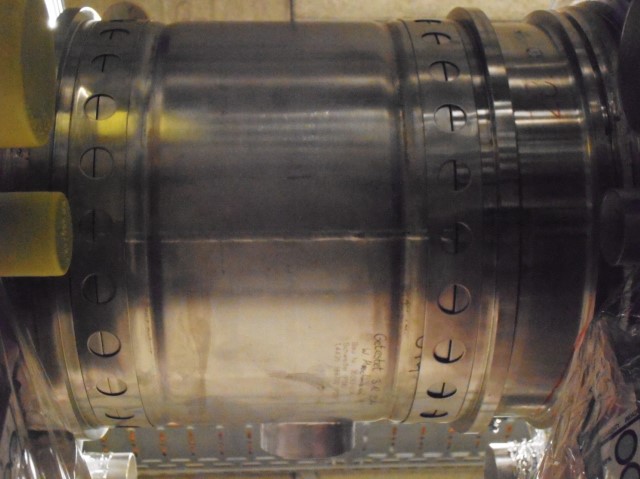 Qualify the weld
Tack interconnect pipe in place
Orbital Track Welder with Custom Head
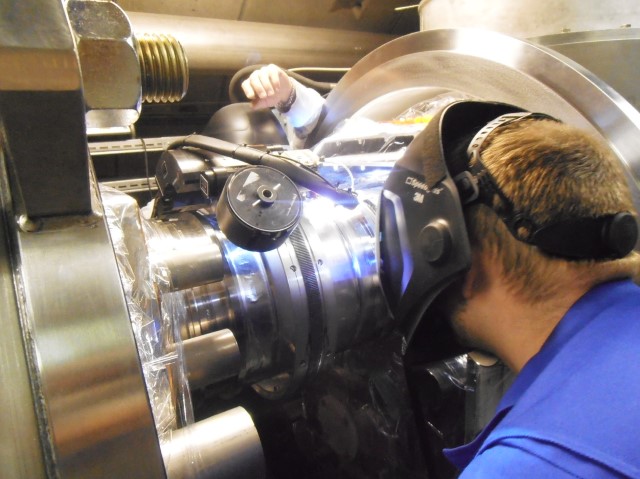 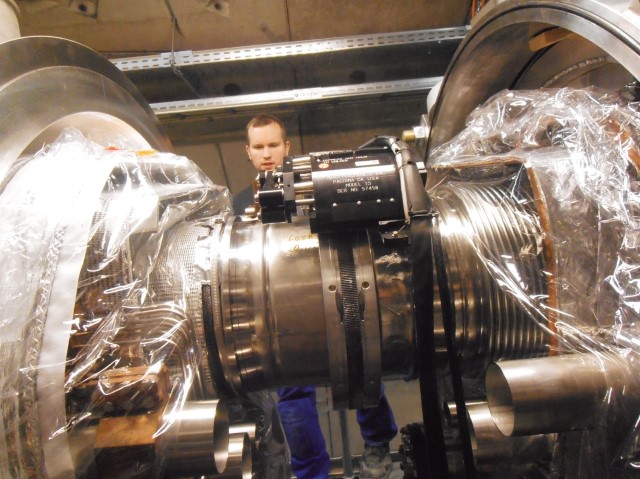 12
Performing weld-workers on both sides of CM
Checking weld set-up
Welding Cryogenic Pipes
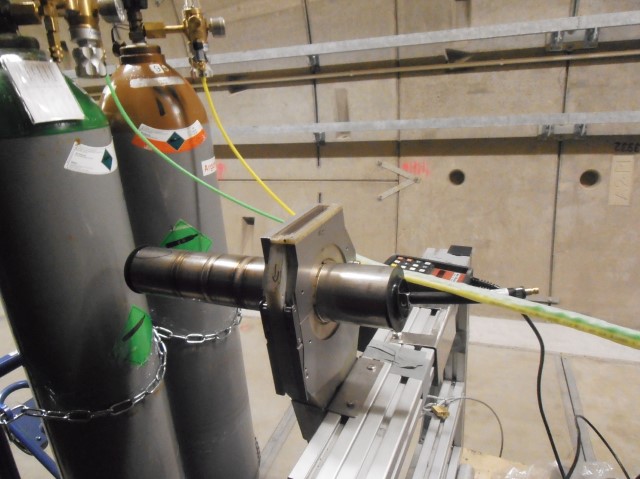 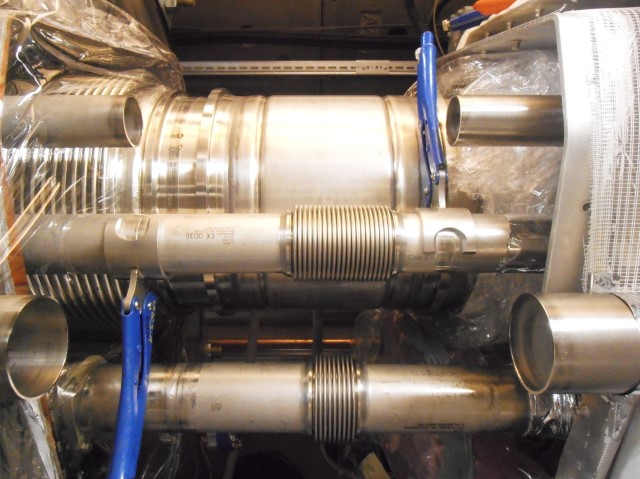 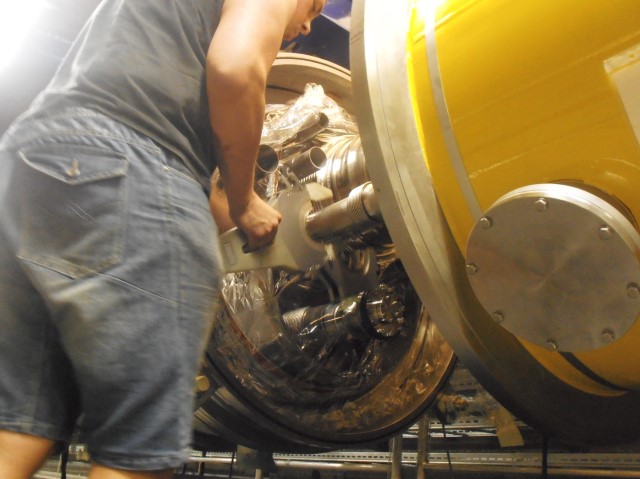 Qualify the weld
Tack interconnect pipe in place
Install paddle weld head
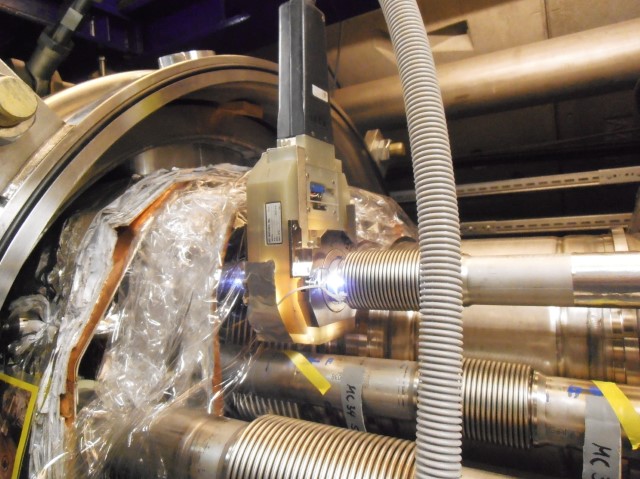 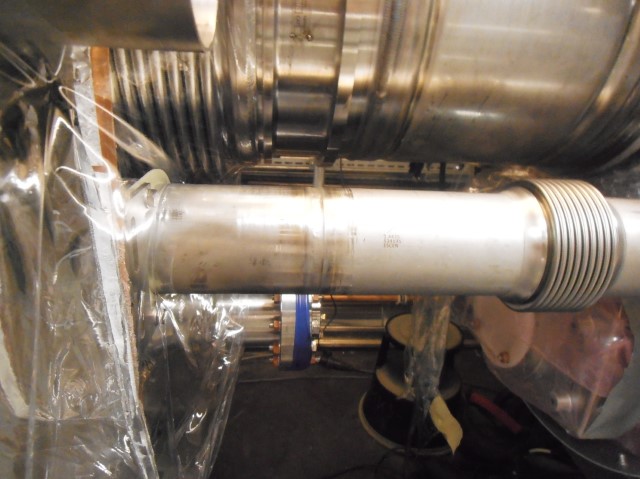 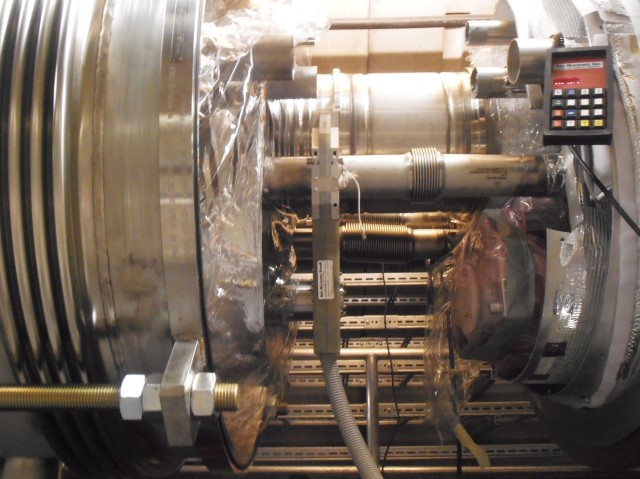 Head oriented to fit location
Perform the weld
Completed weld
13
LCLS-II Planning Meeting, Oct 9-11, 2013
Leak Checking Cryogenic Pipes
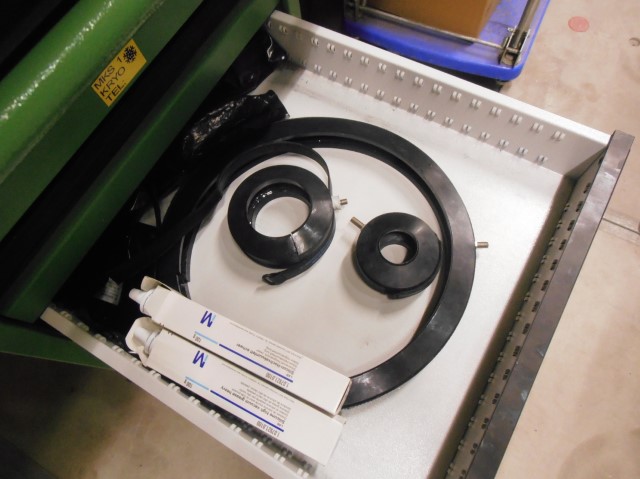 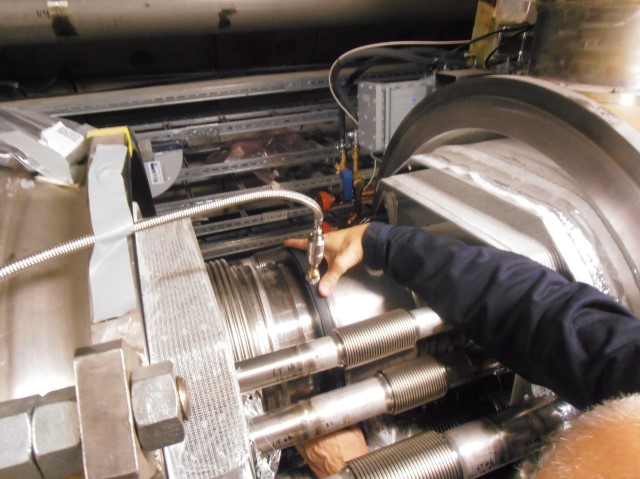 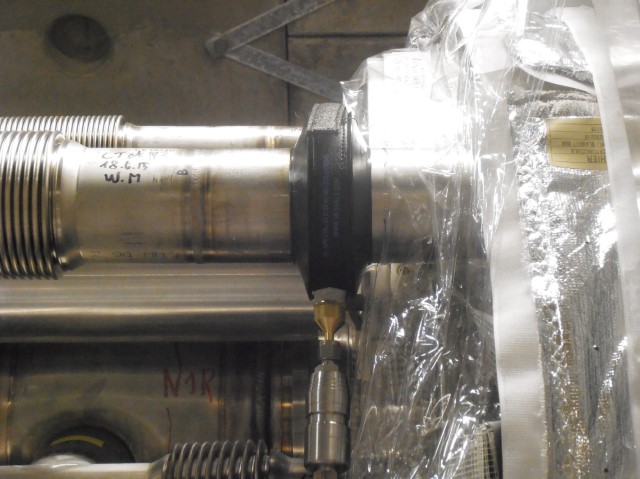 Leak Checking HGRP Welds
Elastomer Leak Check Fixtures
Leak Checking Cryogenic Pipes Welds with Elastomer Fixture
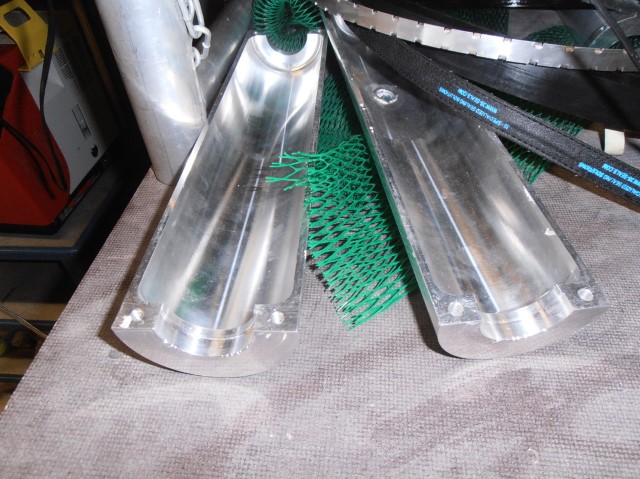 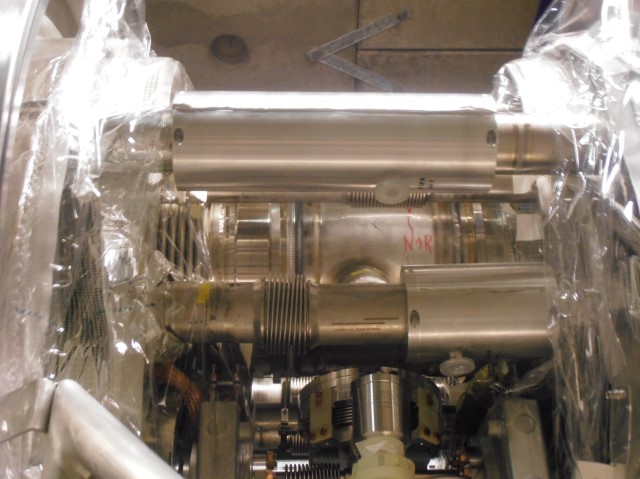 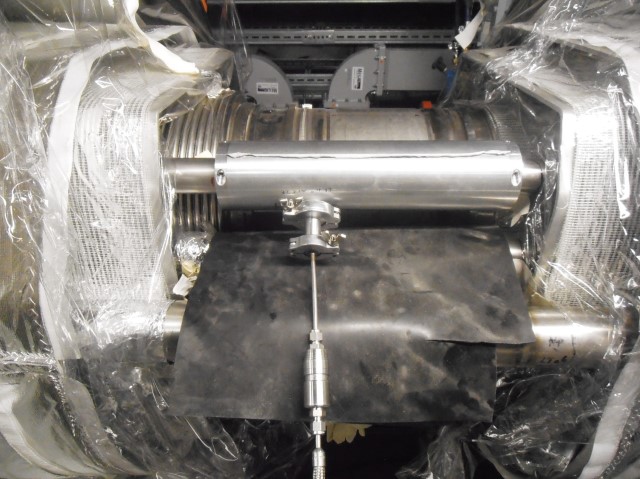 Aluminum Leak Check Fixtures
Leak Checking Cryogenic Pipes Welds with Aluminum Fixture
Aluminum Leak Check Fixtures Installed
14
HOM Installation
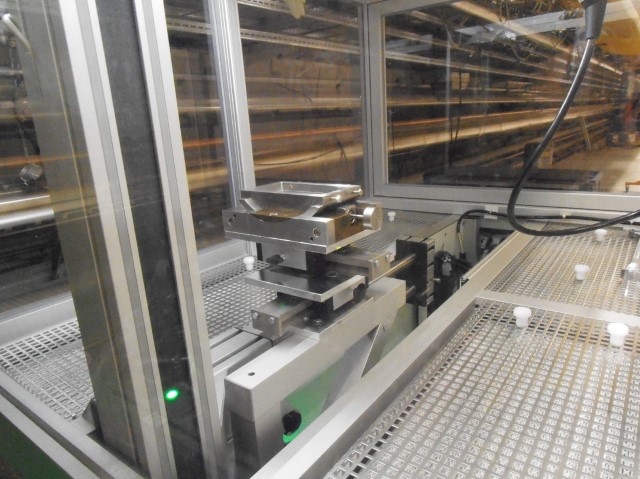 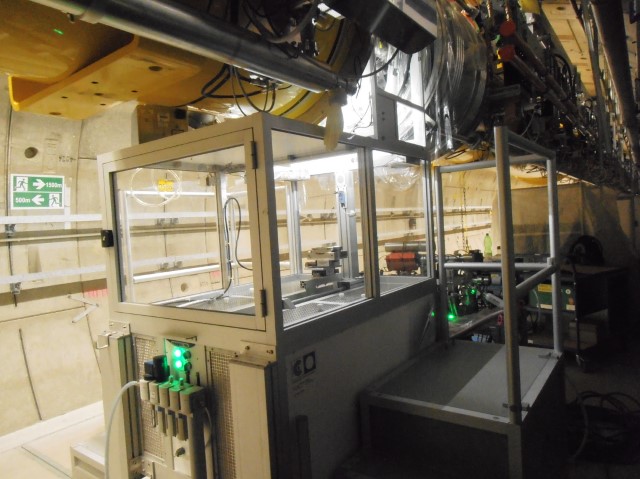 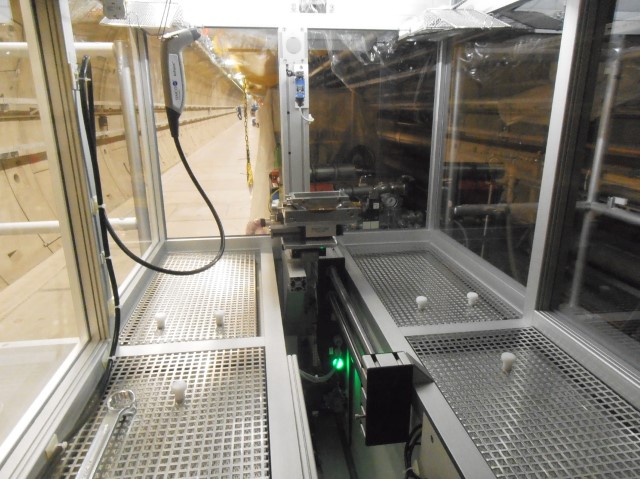 HOM Install Fixture
Class 10 Portable Cleanroom
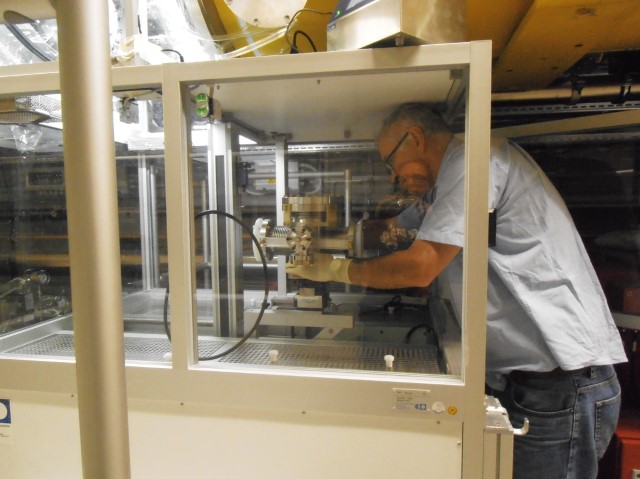 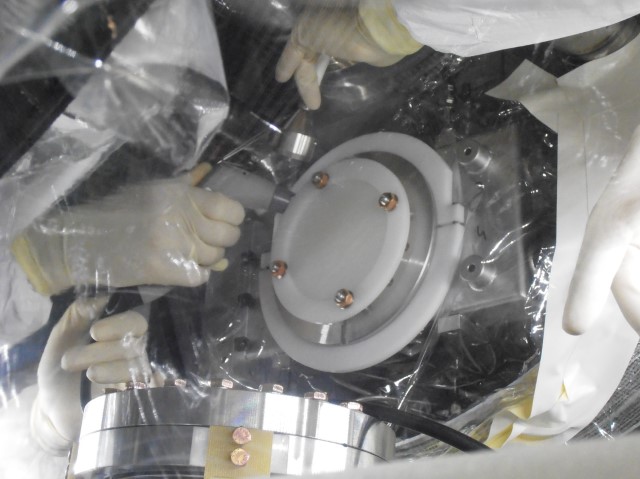 15
Prep Gate Valves in CR
Placing HOM on Fixture in CR
HOM Installation
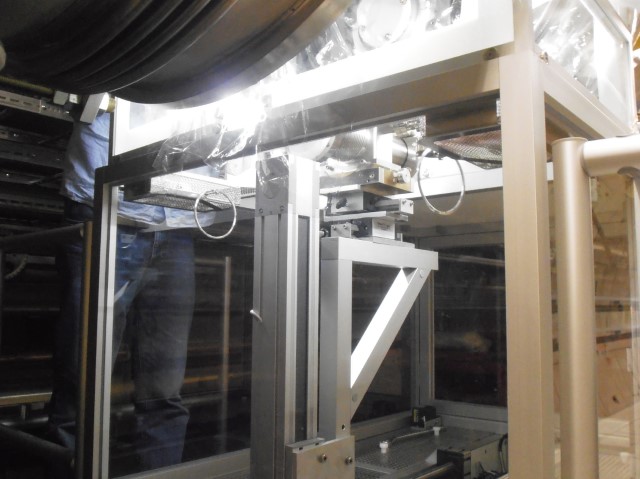 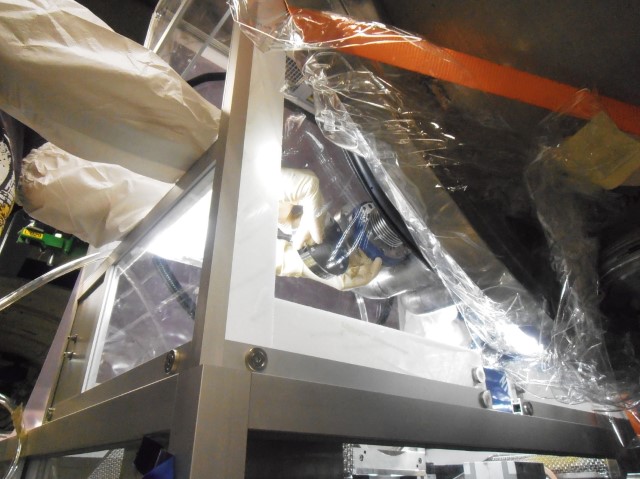 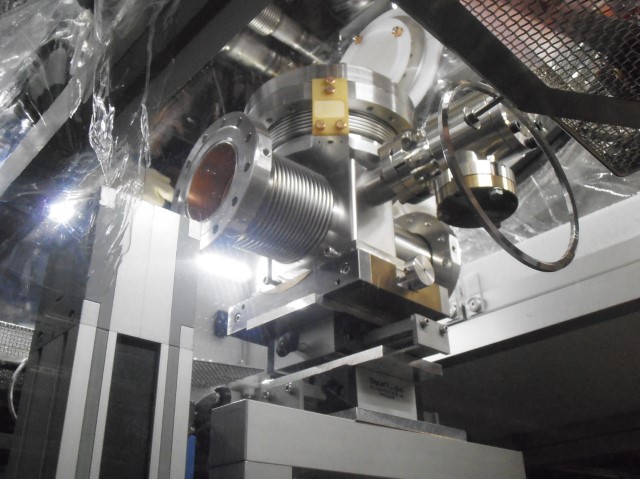 HOM Ready to Interconnect
Raising HOM into Position
Removing Flange Caps
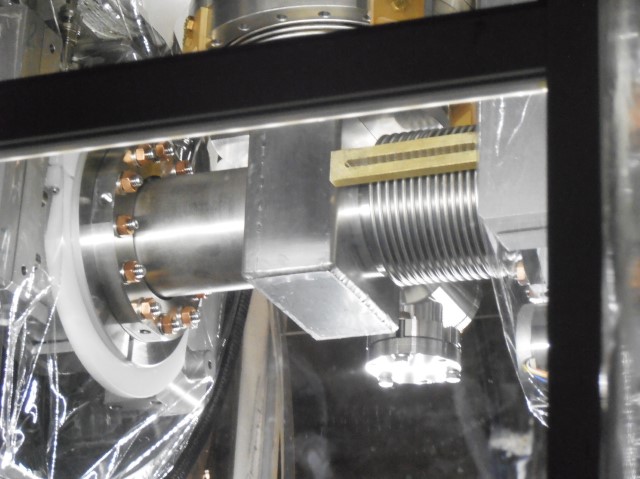 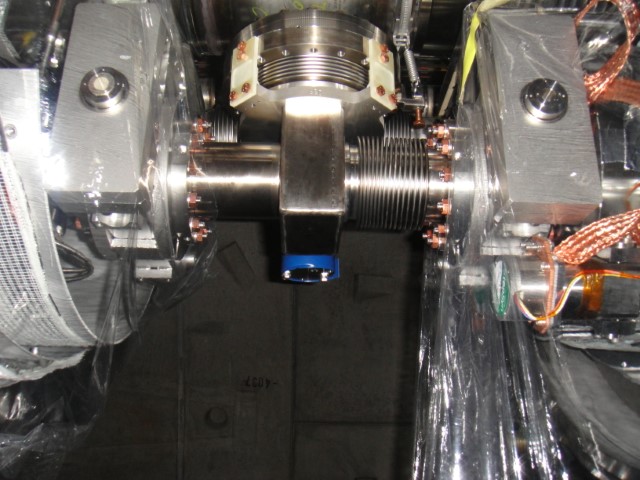 HOM with Clean Room Removed
16
HOM Installed
Thermal Shield Connection
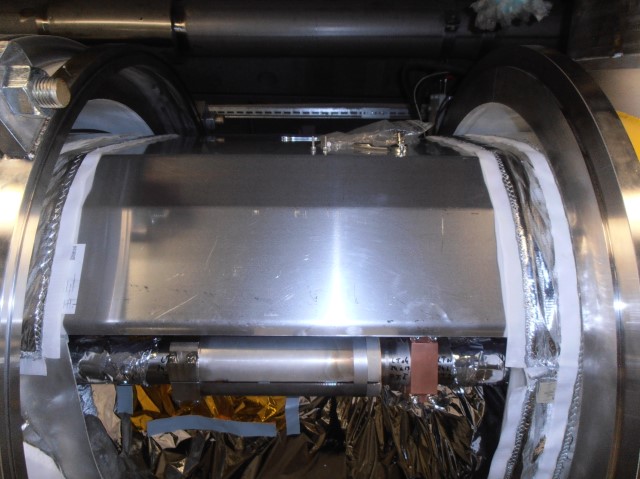 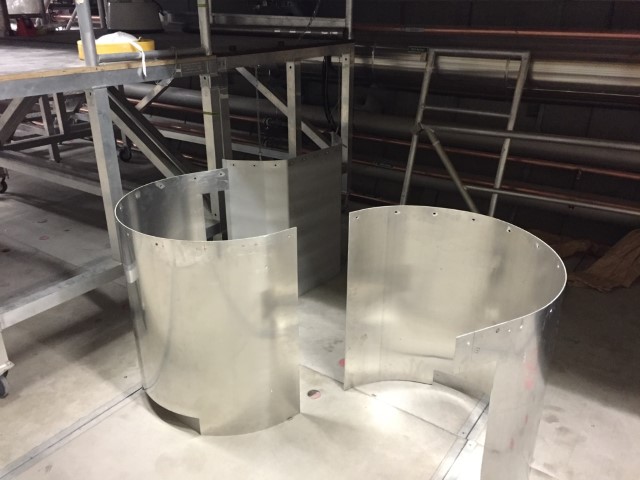 Shield and Cryo-Pipe Bellows Restraint Installed
Solid Aluminum Thermal Shield Covers
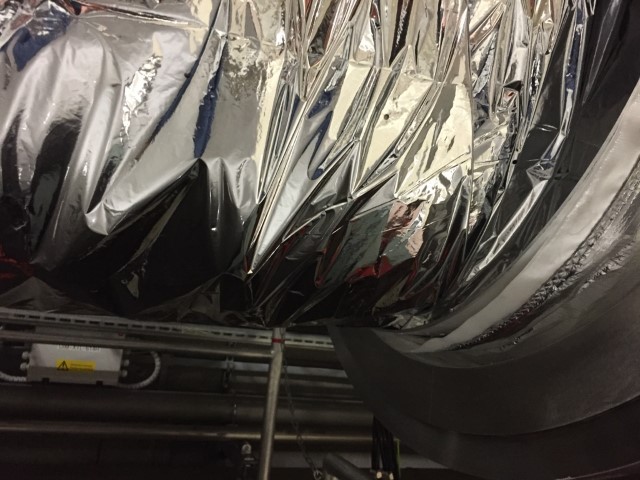 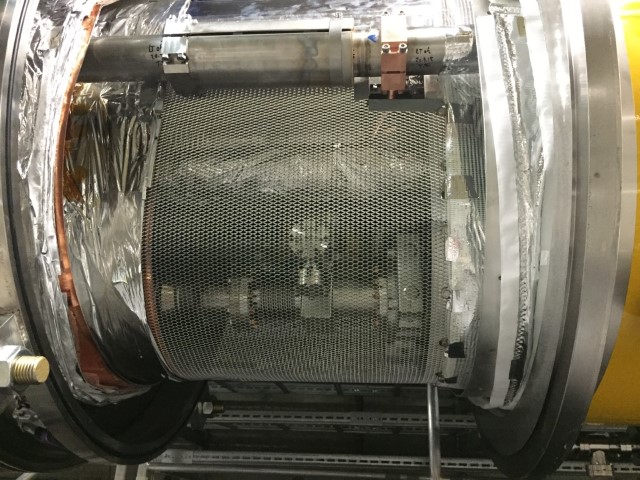 17
Final Layer of MIL Installed-Ready for Lg Bellows
Perforated  Aluminum Shield Covers
Large Bellows Installation
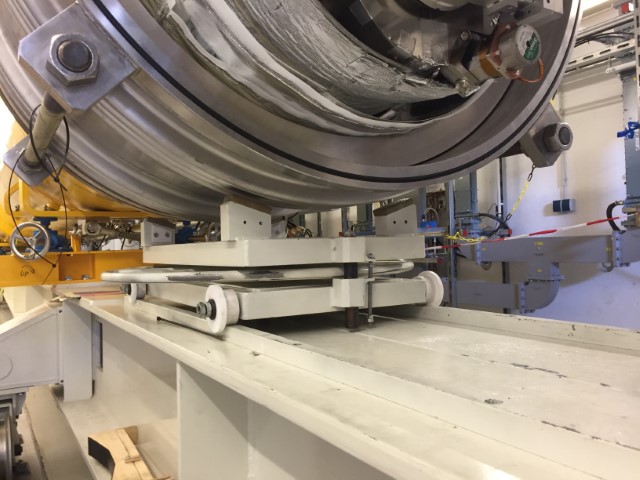 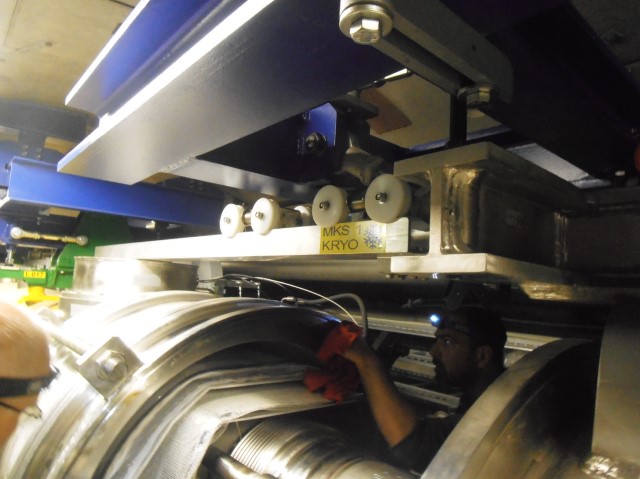 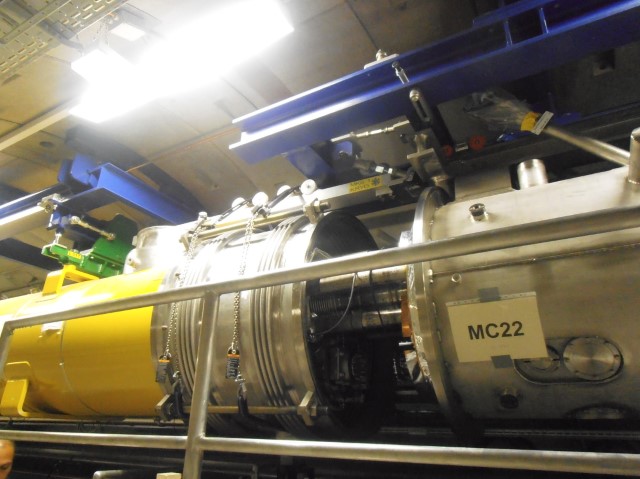 Bellows Prep’d to Move
Bellows Install Fixture 
Top Supported (Tunnel)
Bellows Install Fixture 
Bottom Supported (Test Facility)
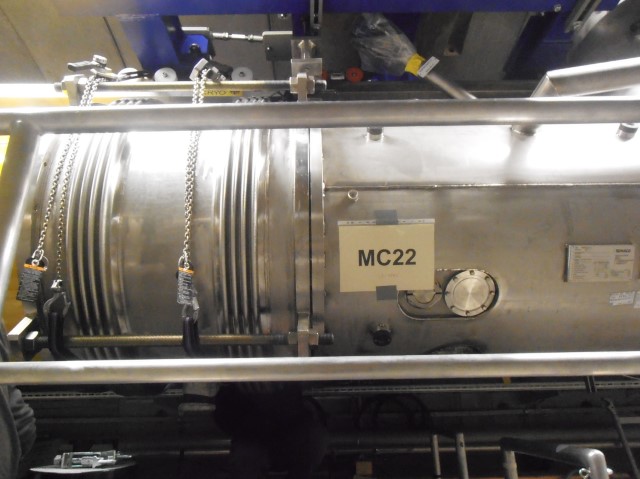 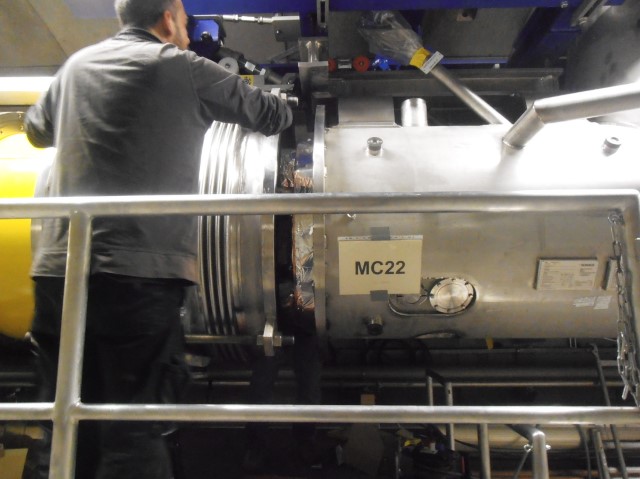 Bellows in Position
18
Sliding Bellows into Position
Large Bellows Installation
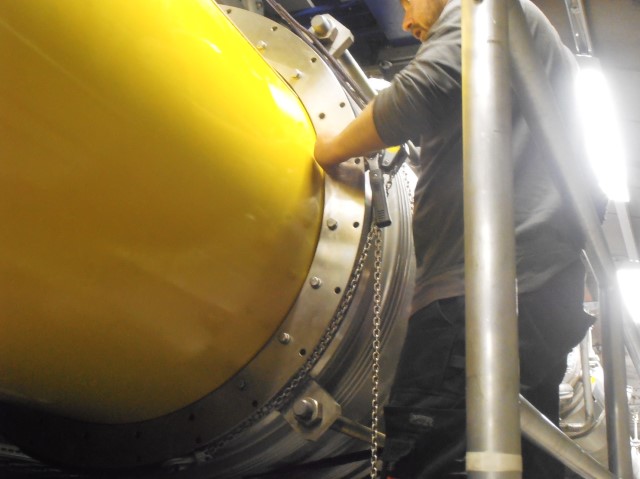 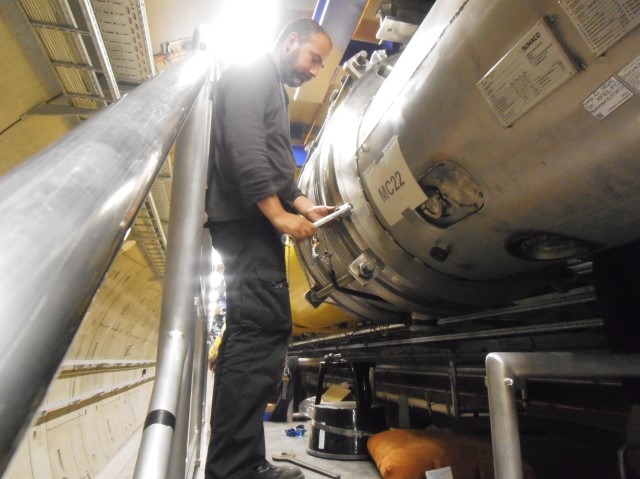 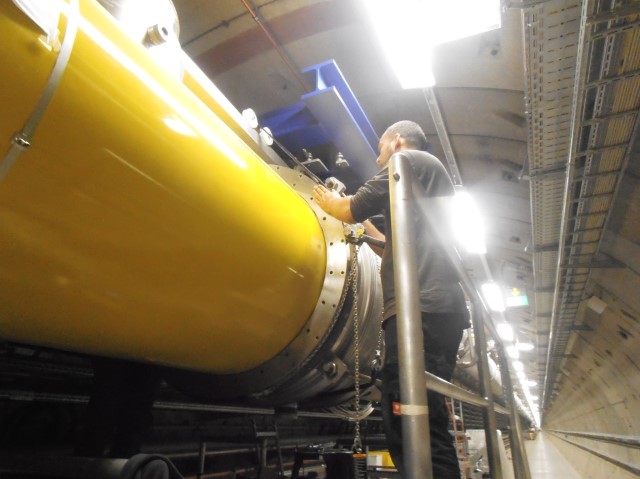 Attaching Clamps Aisle Side
Sliding Ring into Position
Bolting Ring to Bellows
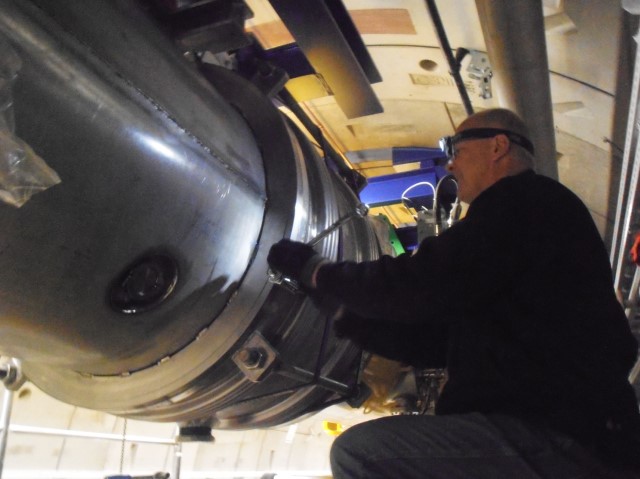 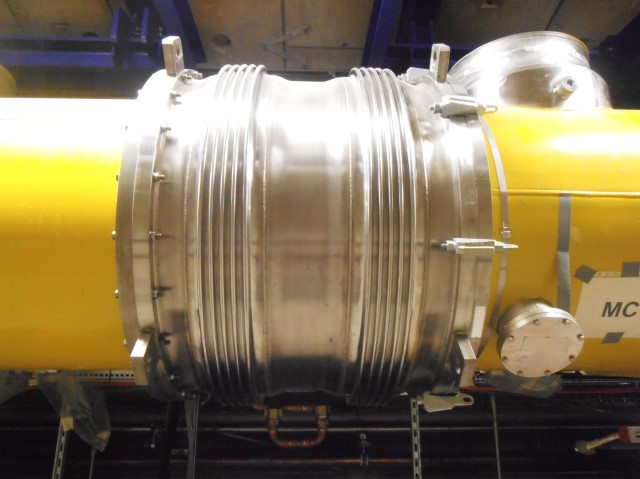 Bellows Installed and Threaded Rods Removed
Attaching Clamps Wall Side
19
Example of Vacuum Pump Station Installed on Large Bellows
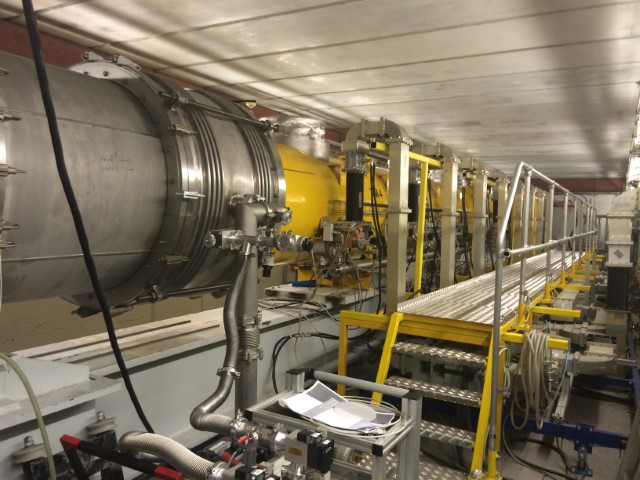 20
Testing the Design
Recommend FNAL and/or JLAB “interconnect” 2 CM for fit up check
In next few months SLAC will build weld test fixture to confirm design
Use pipe X, Y coordinates, materials, dimensions as defined in CM Interconnect Assembly Procedure
Model to confirm clearance work for weld tracker, custom weld head, paddle heads, insulation shield fit
Development of weld sequence and parameters, purge and leak check tooling
Model to check ergonomics, special tooling requirements not already identified
Develop pressure test or X-ray procedures
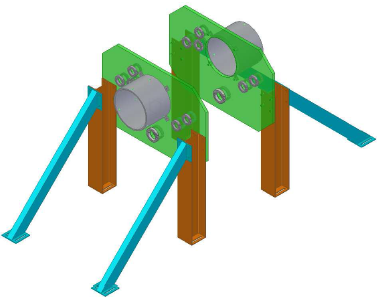 21
LCLS-II Planning Meeting, Oct 9-11, 2013
Some Areas of Concern or Issues to Resolve
Tube cutting prior to ship
Receiving Inspection and Acceptance
Vacuum gages attached during transit in tunnel
Tube welding
Purge, welding gas (space for 12 pack)
Thermal Insulation Shield – XFEL fit problems
Installation of HOM absorber
Pressure test vs X-ray
Big Bellows installation and connection
Continuous dry air purge vs desiccants
Class 10 cleanroom in tight environment
Installation required from wall side? – ergonomics, special tooling
22
Summary
LCLS II CM Interconnect similar but not identical to XFEL CM interconnect
SLAC personnel observation & participation at XFEL extremely useful for understanding and recording installation process
Photos all courtesy K. Ratcliffe and J. Garcia - Complete set of photos can be found at:
https://slacspace.slac.stanford.edu/sites/ad/work_planning_control/Work_Planning_Control_Documents/Partner_Lab_Info/Partner%20Labs%20Photos%20and%20Videos.aspx
Major differences identified
Working with FNAL design team to identify, address and resolve gap/issues
So far don’t see any show stoppers
23
LCLS-II Planning Meeting, Oct 9-11, 2013
End